সবাইকে ক্লাশে স্বাগতম
পরিচিতি
এ,এইচ,এম, মোস্তাফিজুর রহমান
 প্রধান শিক্ষক
 উত্তর কৃষ্ণপুর সরকারি প্রাথমিক বিদ্যালয়
 ফুলবাড়ী,দিনাজপুর
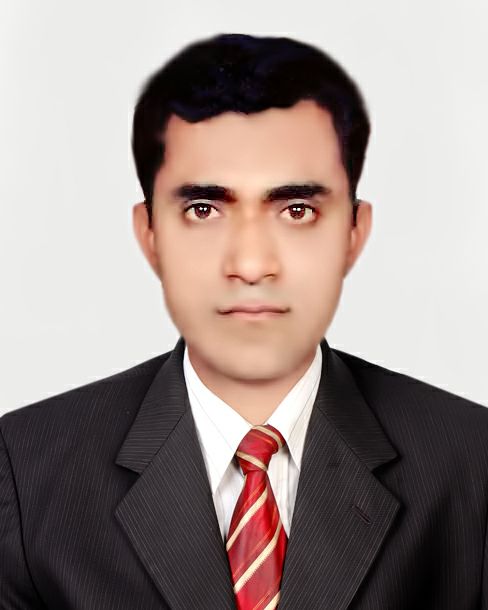 বিষয় পরিচিতি
বিষয়ঃ বাংলা
শ্রেণিঃ প্রথম
 পাঠঃ চ থেকে ঞ পর্যন্ত ছবি দেখে ব্যঞ্জন বর্ণ দিয়ে শব্দ গঠন ও বাক্য তৈরি ।
আজকের পাঠ
শব্দ গঠন
শব্দ গঠন
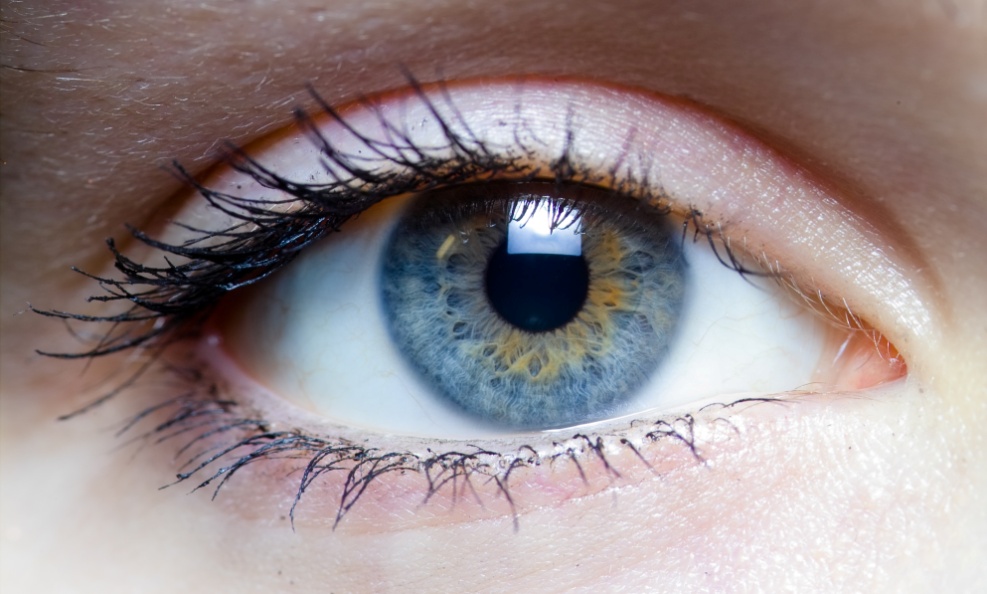 চ
চোখ
চশমা
শব্দ গঠন
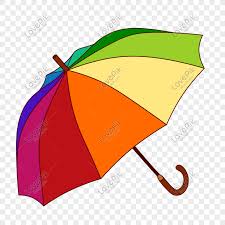 ছ
ছাতা
ছাগল
শব্দ গঠন
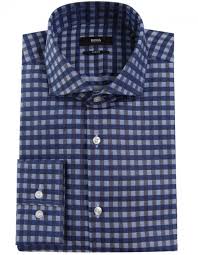 জ
জাহাজ
জামা
শব্দ গঠন
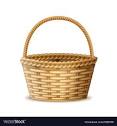 ঝ
ঝড়
ঝুড়ি
শব্দ গঠন
ঞ
মিঞো
সবাইকে ধন্যবাদ